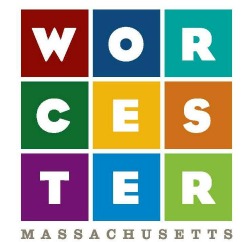 City of Worcester
Worcester Cultural Coalition
#MakeArtEverywhere  
   Campaign
Culture
people
festivals
Public art
Creative spaces
Mural art
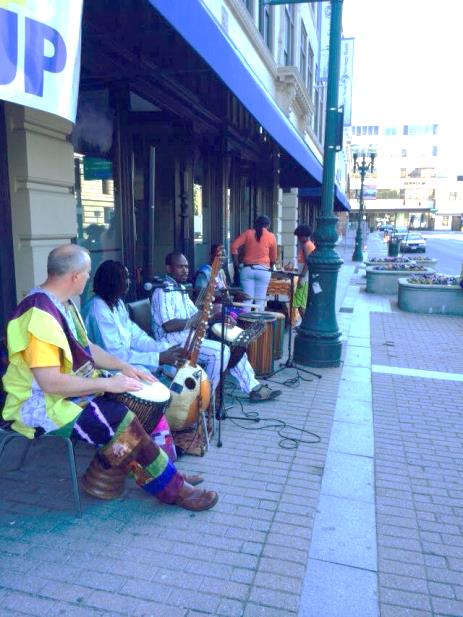 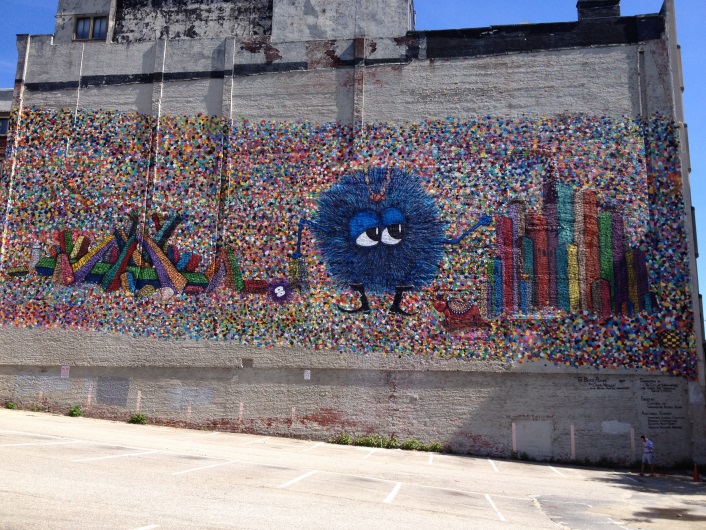 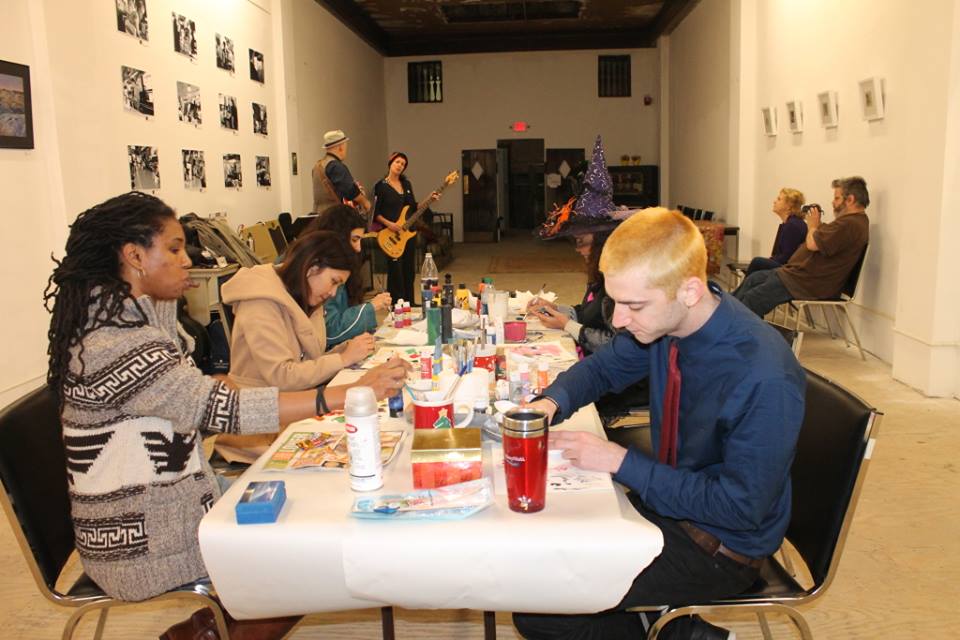 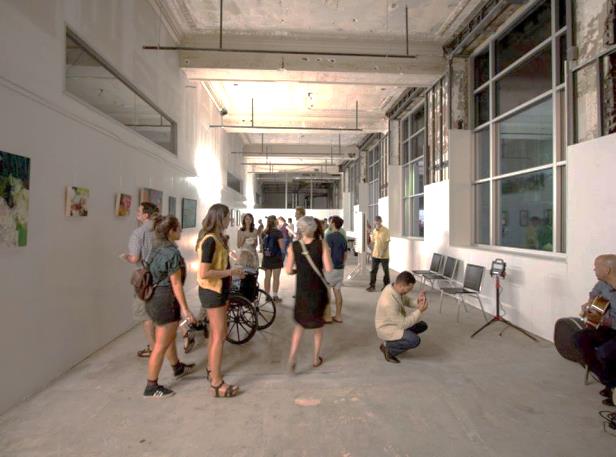 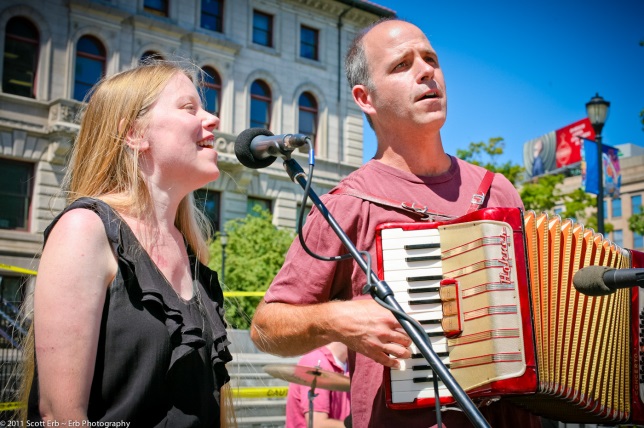 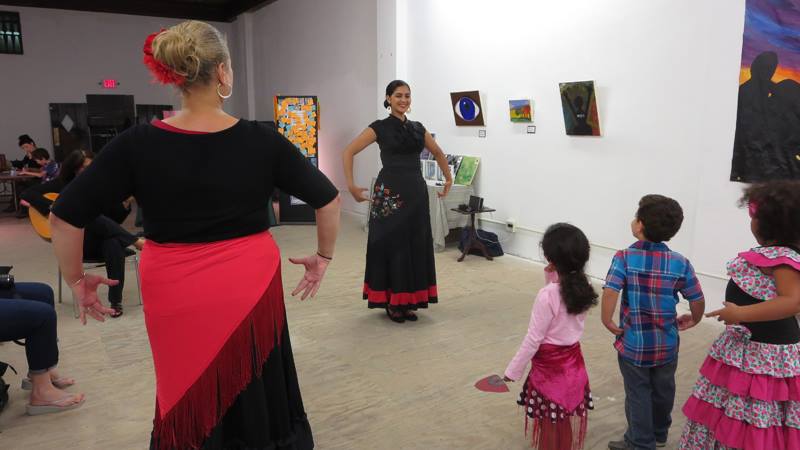 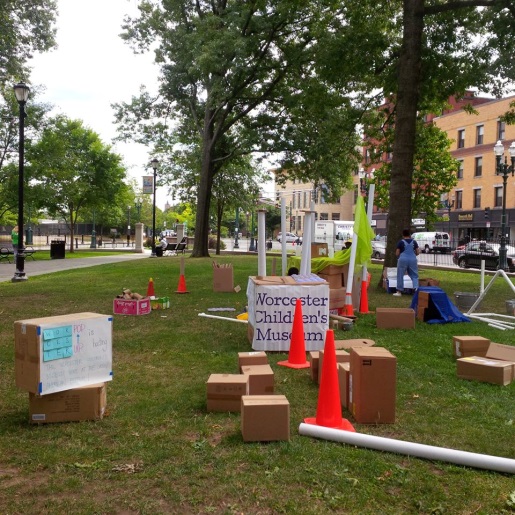 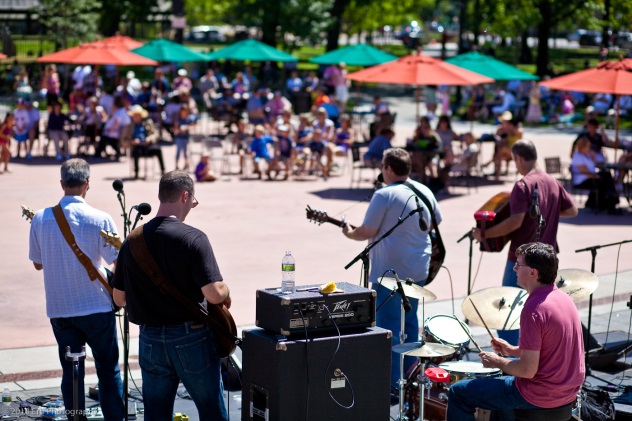 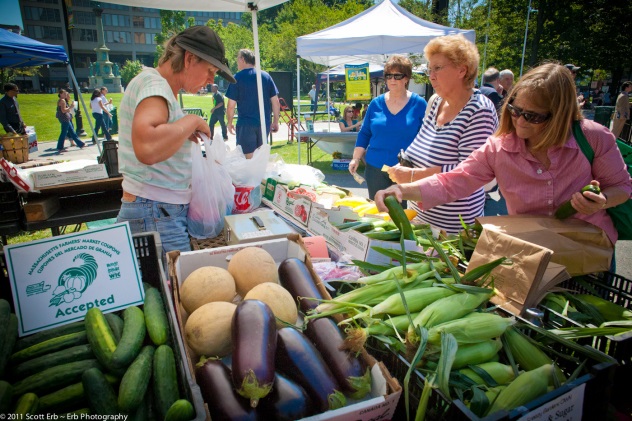